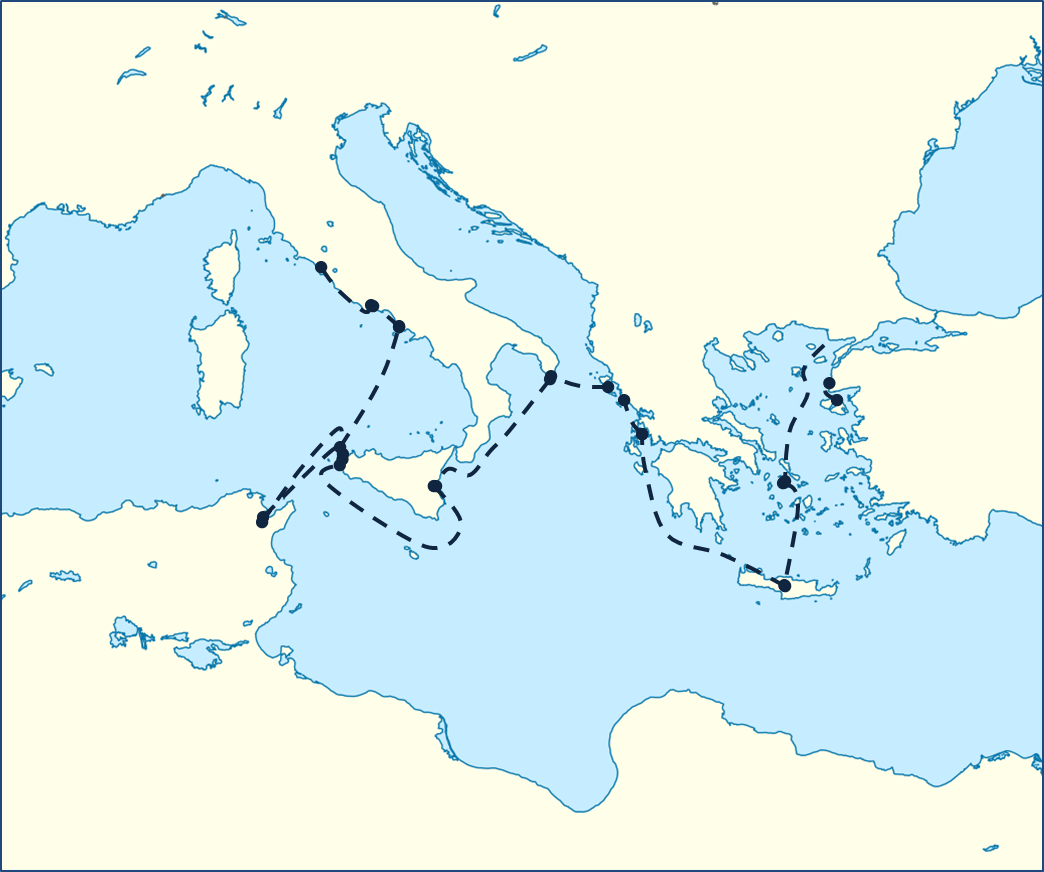 Via Carthago van Troje naar Tiber
Analyse en interpretatie van ruimte in het verhaal van een reis
Suzanne Adema
Inleiding
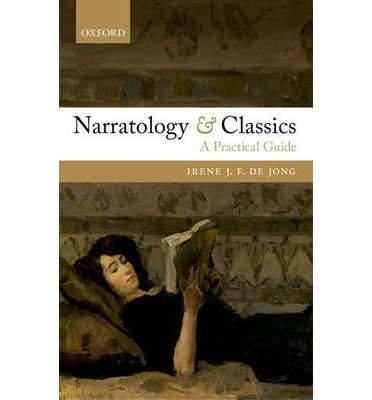 Theoretical concepts:

Applied to texts
They should sharpen and enrich our interpretation of texts
Inleiding
Opzet lezing
Tekstbeschouwing
Overzicht over pensum
Presentatie en integratie van ruimte
Functies van ruimte
Containers
Routes
Transitieruimtes
Conclusie


Bijbehorend lesmateriaal is te vinden op Lampas.verloren.nl en Quamlibet.nl
Tekstbeschouwing
Tekstontsluiting

Analyse vanuit taalkundig, letterkundig (narratologisch) en/ of cultuur-historisch perspectief
Interpretatie die gebaseerd is op die taalkundige, letterkundige en/ of cultuurhistorische analyse
Vergelijking met andere cultuuruitingen uit de oudheid
Vergelijking met latere cultuuruitingen (receptie)
Actualisatie en reflectie op de eigentijdse cultuur
Zelfstandige oordeelsvorming
Tekstbeschouwing
Tekstontsluiting

Analyse vanuit taalkundig, letterkundig (narratologisch) en/ of cultuur-historisch perspectief
Interpretatie die gebaseerd is op die taalkundige, letterkundige en/ of cultuurhistorische analyse
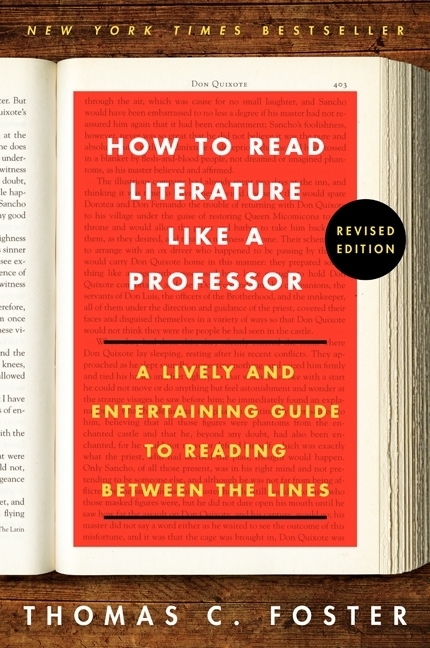 Vergelijking met andere cultuuruitingen uit de oudheid
Vergelijking met latere cultuuruitingen (receptie)
Actualisatie en reflectie op de eigentijdse cultuur
Zelfstandige oordeelsvorming
La Superba
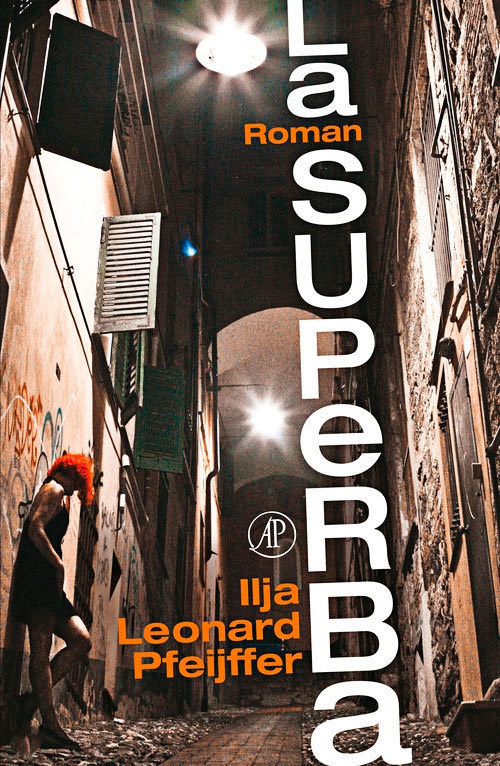 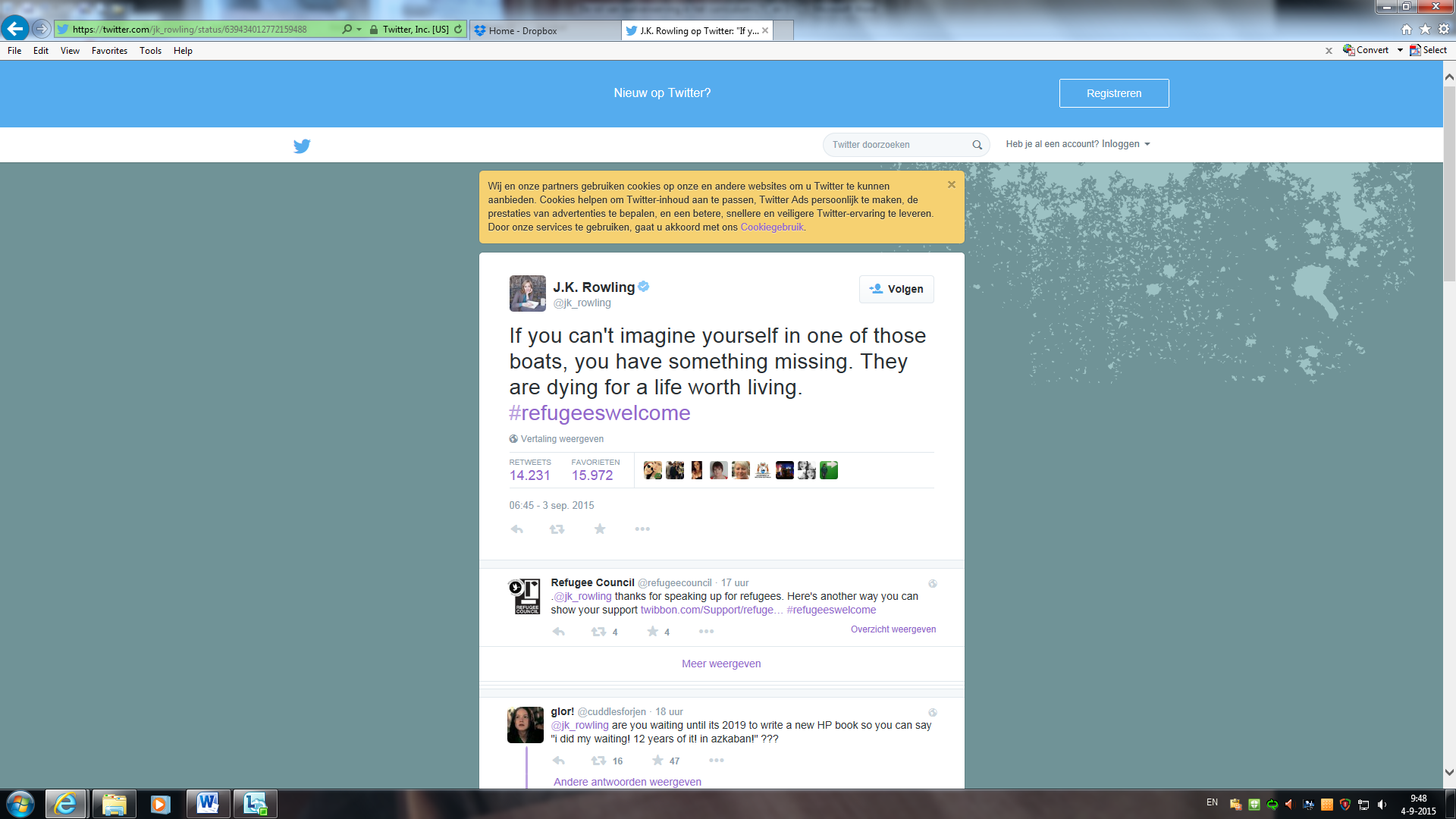 Overzicht: de reis van Aeneas
Boek 1
Boek 2 en 3
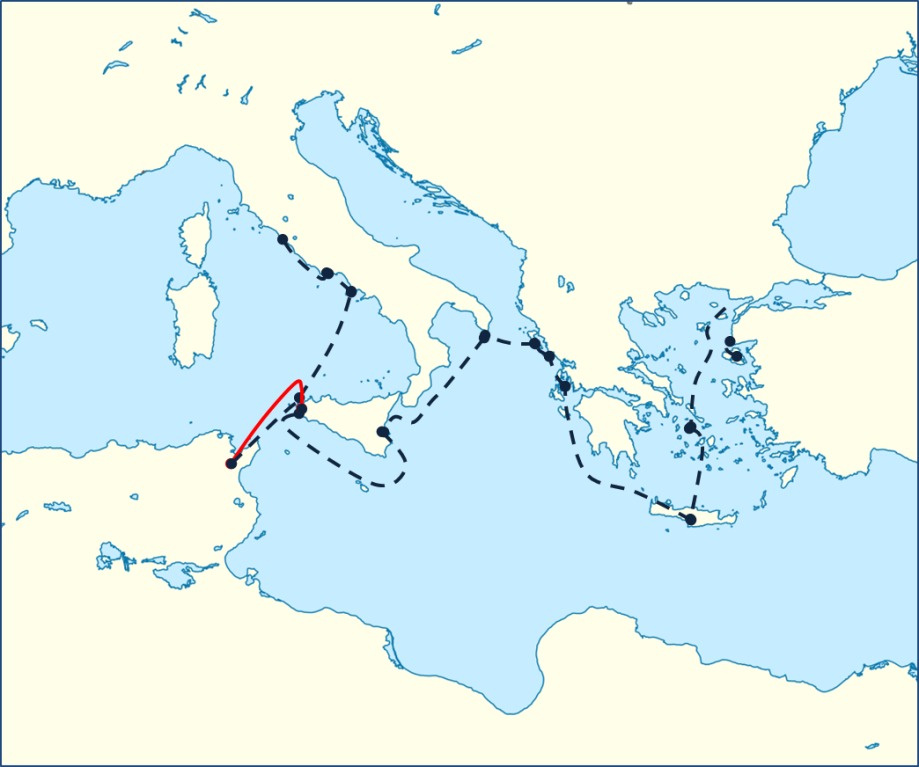 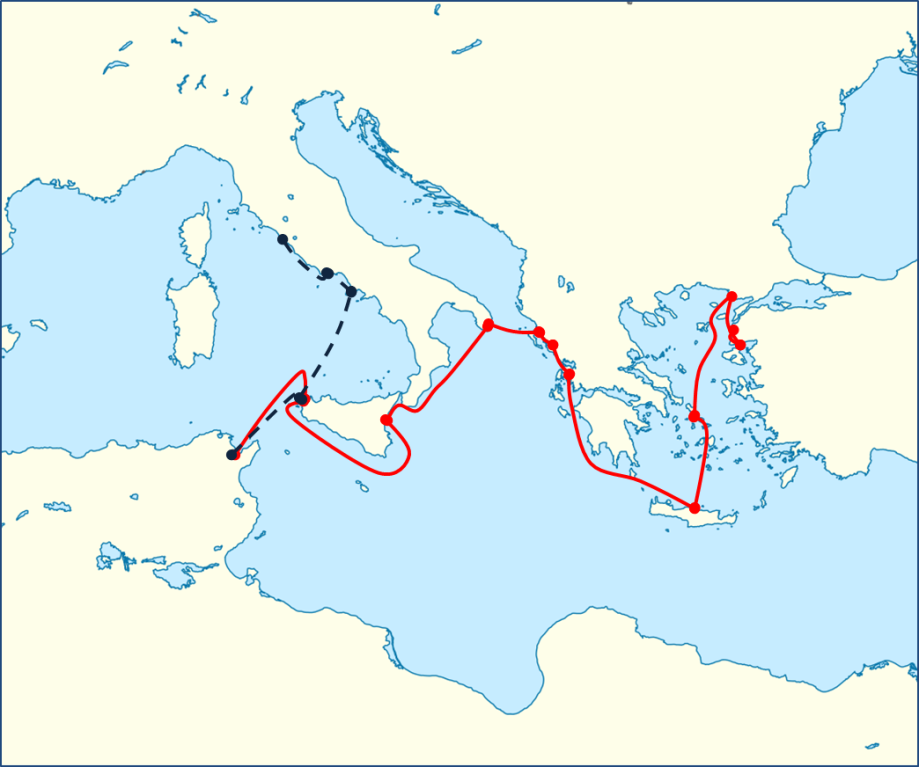 Boek 6 en 7
Boek 4 en 5
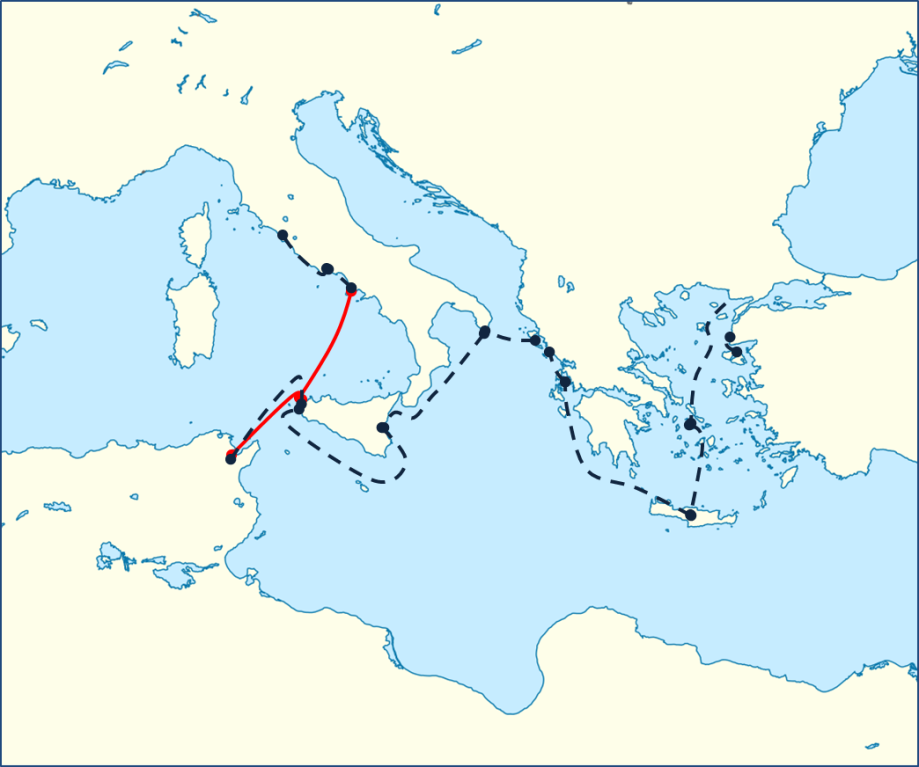 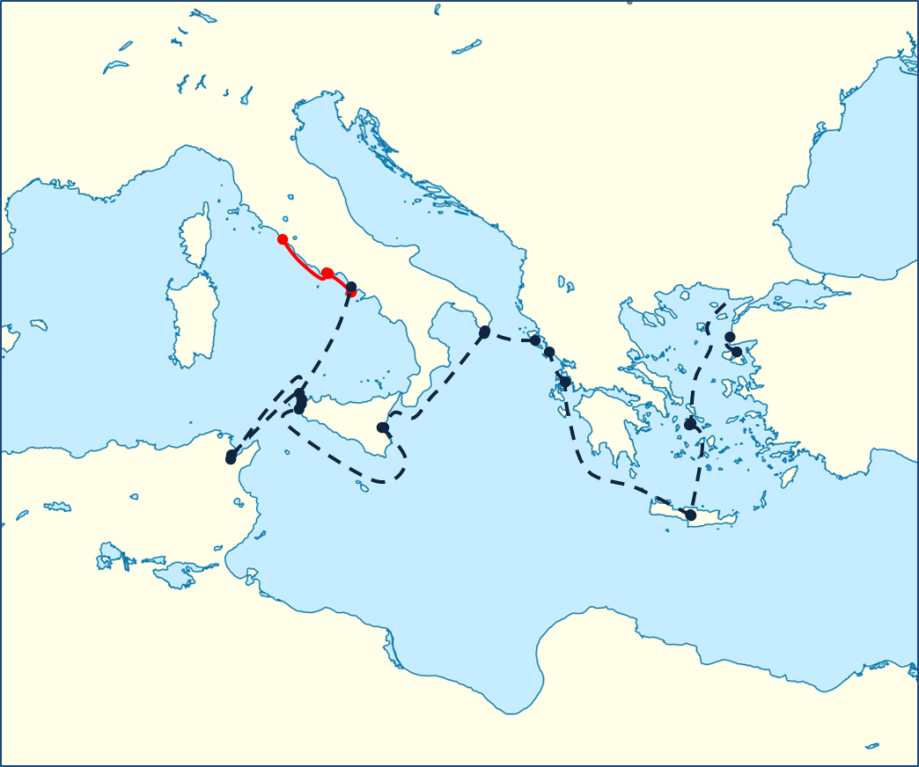 Overzicht: de reis van Aeneas
Plotniveau
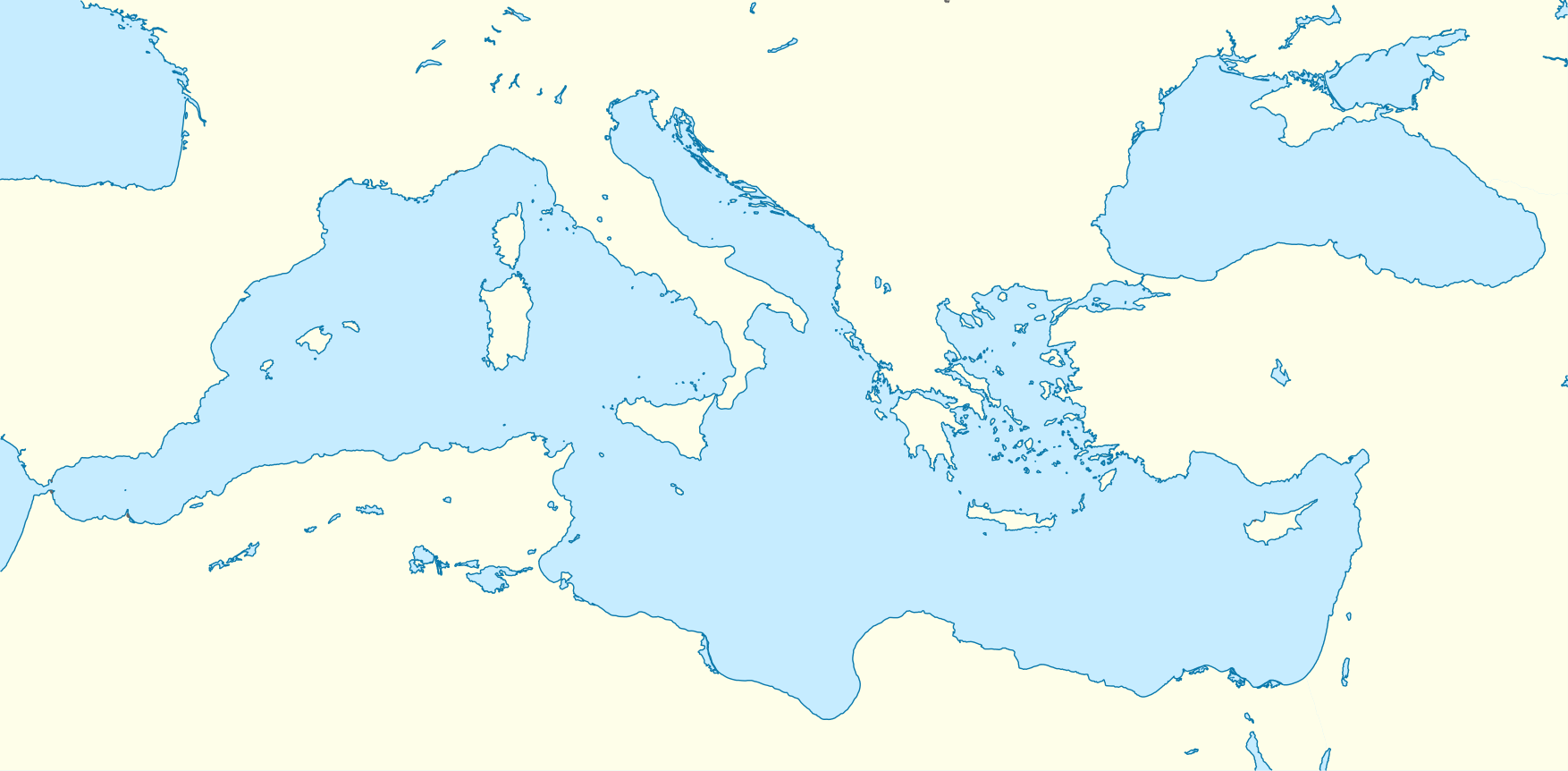 Overzicht: de reis van Aeneas
Plotniveau
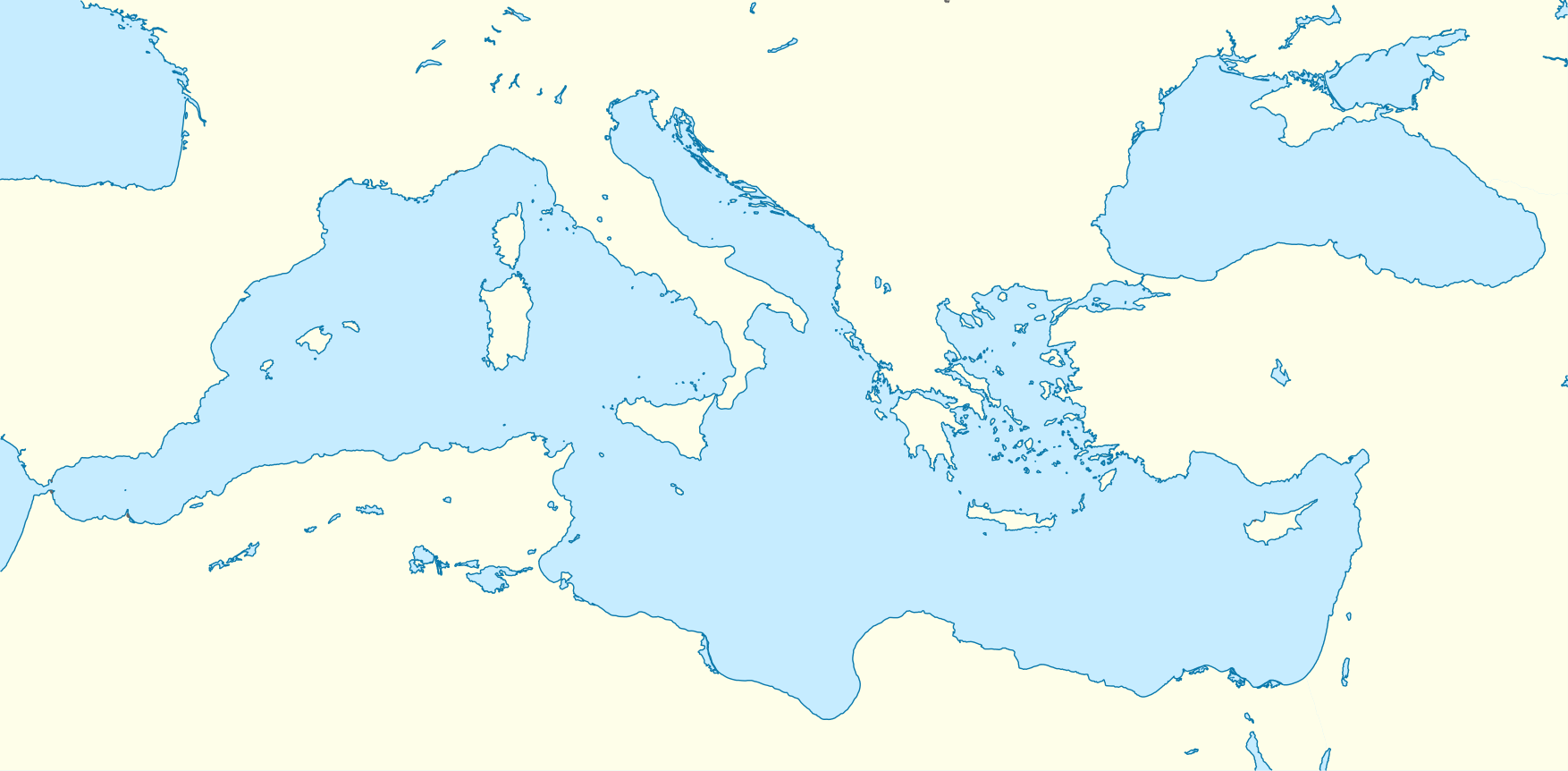 FATUM
WIL (god, mens)
Daarnaast nog bijv. interpretatie in licht van literaire traditie, cultuur-historische context, psychologische ontwikkeling.
De presentatie van ruimte
8) Verg. Aen. 3,13-16
Terra procul vastis colitur Mauortia campis
(Thraces arant) acri quondam regnata Lycurgo,
hospitium antiquum Troiae sociique penates
dum fortuna fuit. feror huc …
De presentatie van ruimte
9) Verg. Aen. 1,180-186
Aeneas scopulum interea conscendit, et omnemprospectum late pelago petit, Anthea si quemiactatum vento videat Phrygiasque biremis,aut Capyn aut celsis in puppibus arma Caici. Navem in conspectu nullam, tris litore cervosprospicit errantis; hos tota armenta sequuntura tergo, et longum per vallis pascitur agmen.
Ruimtes en hun functie
Bijvoorbeeld:

Psychologisch 
Symbolisch	
Karakteriserend 
	11) Verg. Aen. 261-264
			atque illi stellatus iaspide fulva		ensis erat Tyrioque ardebat murice laena		demissa ex umeris,

Thematisch

Zie De Jong (2014:122-129)
Containers
13) Verg. Aen. 1.50-63
		Hic vasto rex Aeolus antro
	luctantes ventos tempestatesque sonoras
	imperio premit ac vinclis et carcere frenat.
Containers
14) Verg. Aen. 1.291-296
	Aspera tum positis mitescent saecula bellis;
	cana Fides, et Vesta, Remo cum fratre Quirinus,
	iura dabunt; dirae ferro et compagibus artis
	claudentur Belli portae; Furor impius intus,
	saeva sedens super arma, et centum vinctus aenis
	post tergum nodis, fremet horridus ore cruento.'
Routes
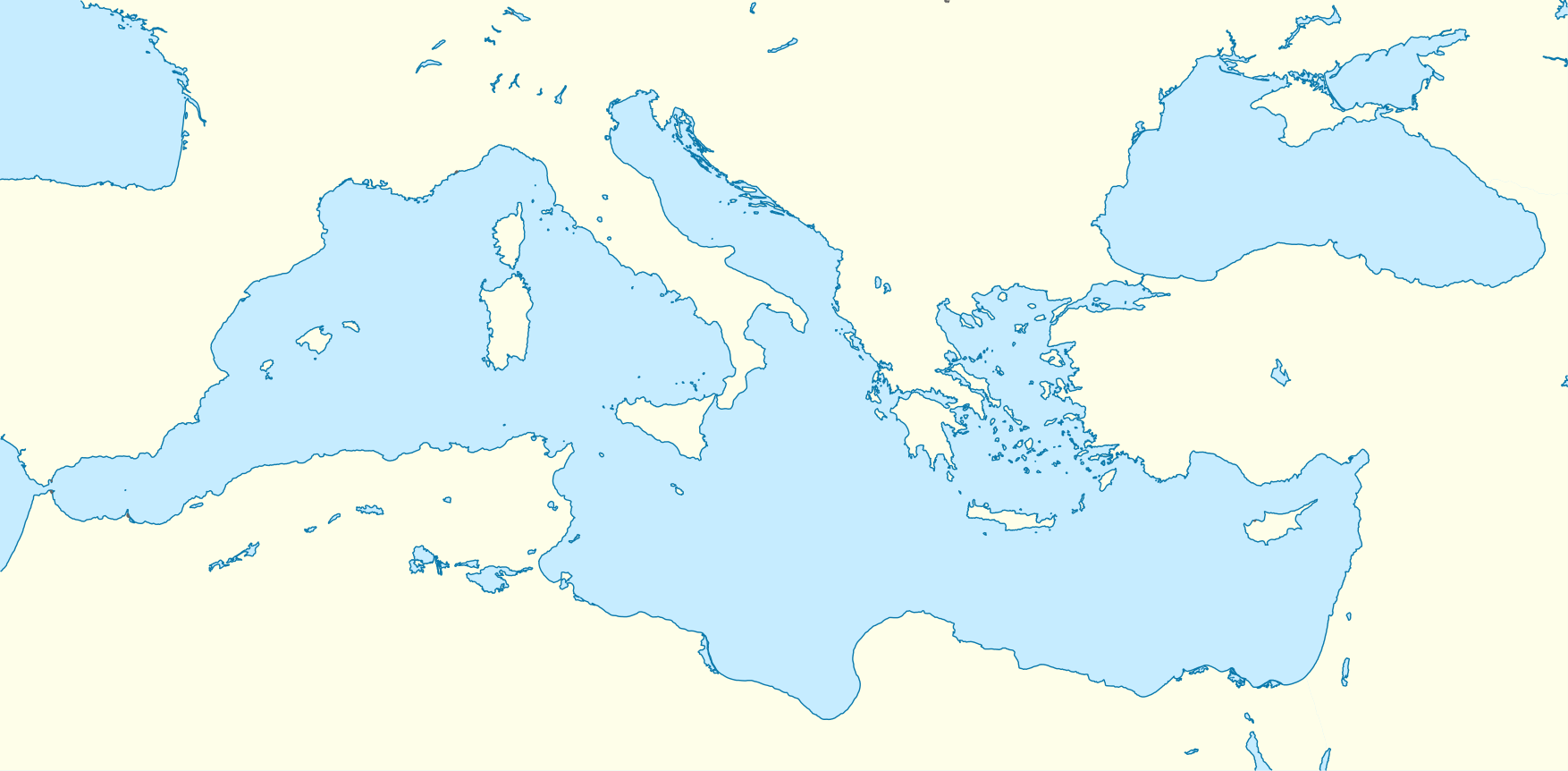 Routes
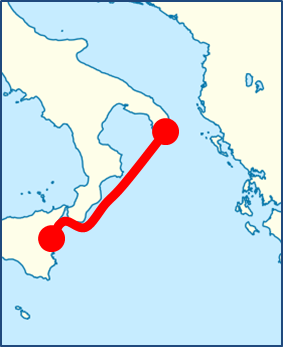 16) Verg. Aen. 3,551-569

hinc sinus Herculei (si vera est fama) Tarenti
cernitur, attollit se diva Lacinia contra,
Caulonisque arces et navifragum Scylaceum.
tum procul e fluctu Trinacria cernitur Aetna,
et gemitum ingentem pelagi pulsataque saxa 
audimus longe fractasque ad litora voces,
exsultantque vada atque aestu miscentur harenae.
et pater Anchises 'nimirum hic illa Charybdis:
hos Helenus scopulos, haec saxa horrenda canebat.
eripite, o socii, pariterque insurgite remis.'
Transities
18) Verg. Aen. 2.241-245
	o patria, o divum domus Ilium et incluta bello
	moenia Dardanidum! quater ipso in limine portae
	substitit atque utero sonitum quater arma dedere;
	instamus tamen immemores caecique furore
	et monstrum infelix sacrata sistimus arce.
Transities
19) Verg. Aen. 3.537-543
	et pater Anchises 'bellum, o terra hospita, portas:
bello armantur equi, bellum haec armenta minantur.
sed tamen idem olim curru succedere sueti
quadripedes et frena iugo concordia ferre:
spes et pacis' ait.
20) Verg. Aen. 3.548-550	
	Haud mora, continuo perfectis ordine votis
	cornua velatarum obuertimus antemnarum,
	Graiugenumque domos suspectaque linquimus arva.
Afronding
22) Verg. Aen. 7.8-36
proxima Circaeae raduntur litora terrae,
…
hinc exaudiri gemitus iraeque leonum
vincla recusantum et sera sub nocte rudentum,
saetigerique sues atque in praesepibus ursi
saevire ac formae magnorum ululare luporum,
quos hominum ex facie dea saeva potentibus herbis
induerat Circe in vultus ac terga ferarum.
quae ne monstra pii paterentur talia Troes
delati in portus neu litora dira subirent,
Neptunus ventis implevit vela secundis,
atque fugam dedit et praeter vada fervida vexit.
Afronding
20) Verg. Aen. 7.29-36
	atque hic Aeneas ingentem ex aequore lucum
	prospicit. hunc inter fluvio Tiberinus amoeno
verticibus rapidis et multa flavus harena
in mare prorumpit. variae circumque supraque
adsuetae ripis volucres et fluminis alveo
aethera mulcebant cantu lucoque volabant.
flectere iter sociis terraeque advertere proras 
imperat et laetus fluvio succedit opaco.
Conclusies
Het letterlijk in kaart brengen van de ruimte van de Aeneis biedt leerlingen een visualisatie van het lot van Aeneas en het uitstel daarop dat Juno, hij en Dido nog in Carthago meemaakten. 
De kaart is een opstap voor leerlingen om na te denken waarom Aeneas er zo lang over doet: Aeneas heeft de tijd nodig die de verteller hem geeft om de ontwikkeling door te maken van Homerische held tot prototype van een Romeins staatsman
Containers, zeeroutes en transitieruimtes helpen bij analyse en interpretatie van het examenpensum 2016.
Containers: geweld en furor hebben een container  (die dicht moet blijven) volgens de Aeneis.
Zeeroutes: niet altijd gevaarlijk voor Aeneas, etappes die dat wel zijn, krijgen de meeste aandacht. 
Transitieruimtes: soepel of niet? Bij de laatste transitie is duidelijk: Aeneas is waar hij zijn moet.